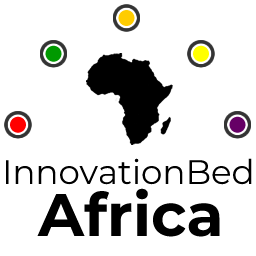 TECH-SCOUTING AND PROMOTION OF HIGH-VALUE INNOVATION
1
National STEM SUMMIT 2020 FINTECH & Poverty Eradication
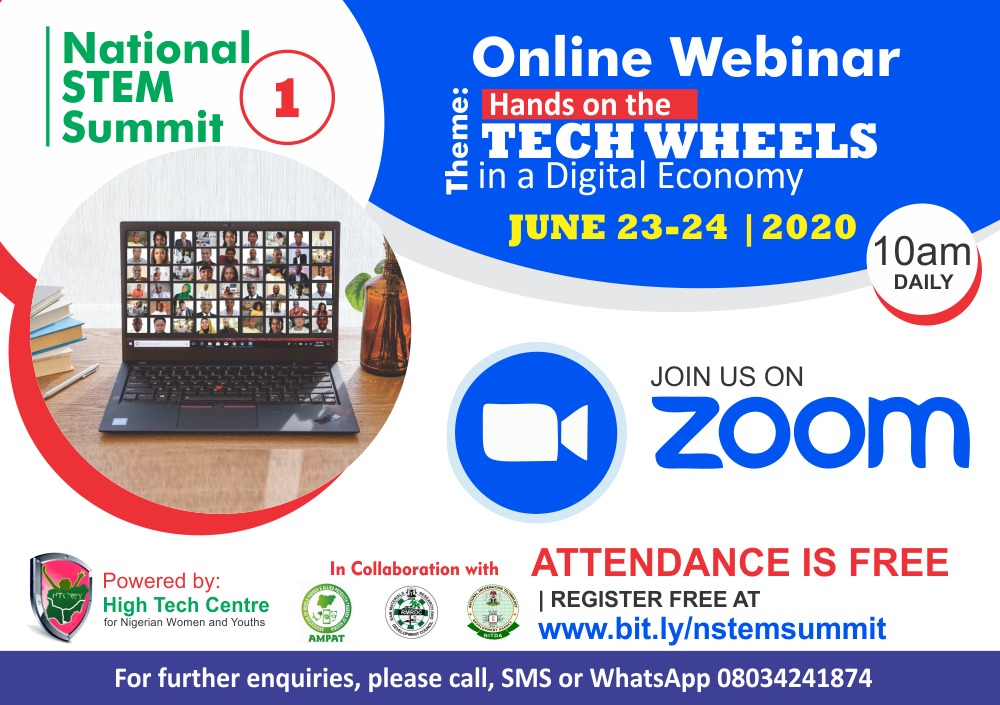 => Presented by: Amos Emmanuel mNCSFounder, Programos Foundation
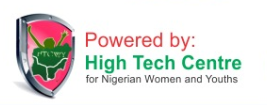 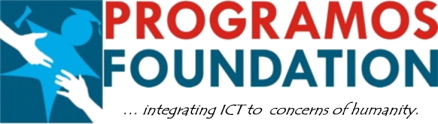 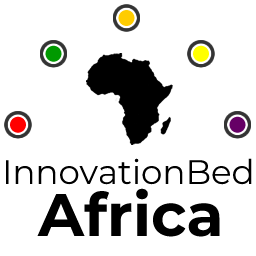 TECH-SCOUTING AND PROMOTION OF HIGH-VALUE INNOVATION
2
National STEM SUMMIT 2020 FINTECH & Poverty Eradication
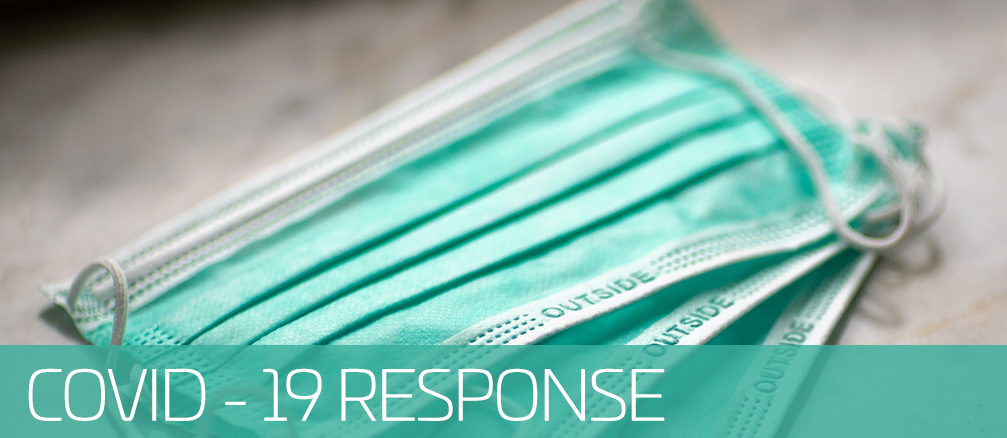 -STEM education is key to INNOVATION that is currently hacking the pandemic CRISIS
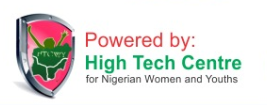 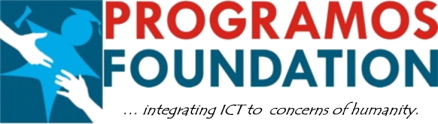 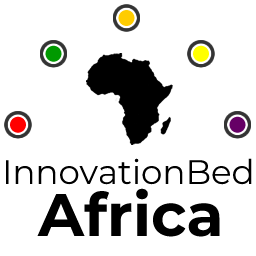 TECH-SCOUTING AND PROMOTION OF HIGH-VALUE INNOVATION
3
National STEM SUMMIT 2020 FINTECH & Poverty Eradication
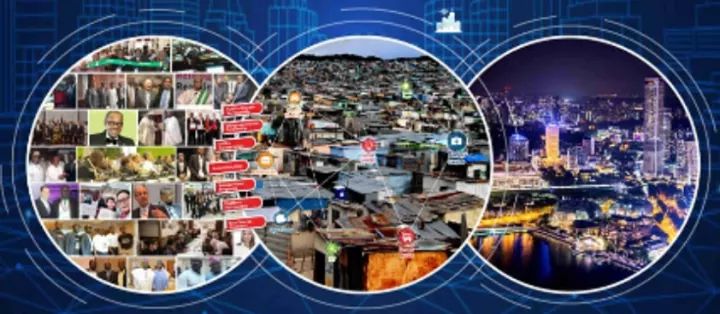 Innovation = Creativity + STEM + Entrepreneurship
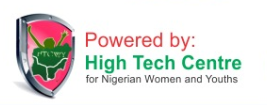 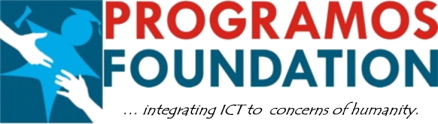 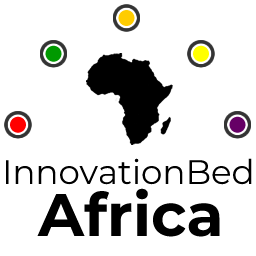 TECH-SCOUTING AND PROMOTION OF HIGH-VALUE INNOVATION
4
National STEM SUMMIT 2020 FINTECH & Poverty Eradication
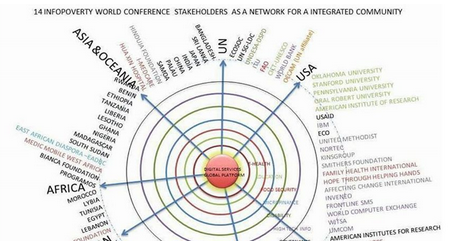 ONLINE RESOURCES AND WEBINAR ENGAGEMENTS WILL PROFER MORE SOLUTIONS AND ACTION PLANS THAN TRADITIONAL CONFERENCE SPEECHES …
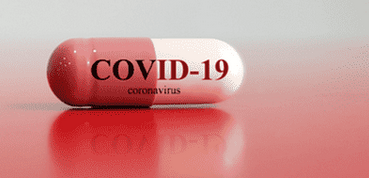 -Increased RESEARCH  is hacking the pandemic- just as the search for COVID-19 vaccine is ongoing …
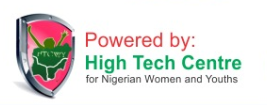 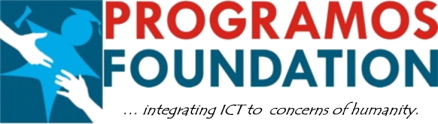 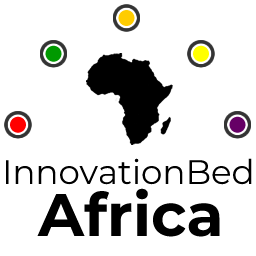 TECH-SCOUTING AND PROMOTION OF HIGH-VALUE INNOVATION
5
National STEM SUMMIT 2020 FINTECH & Poverty Eradication
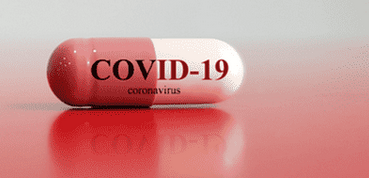 STEM IN GLOBAL DIAMETER OF INNOVATION
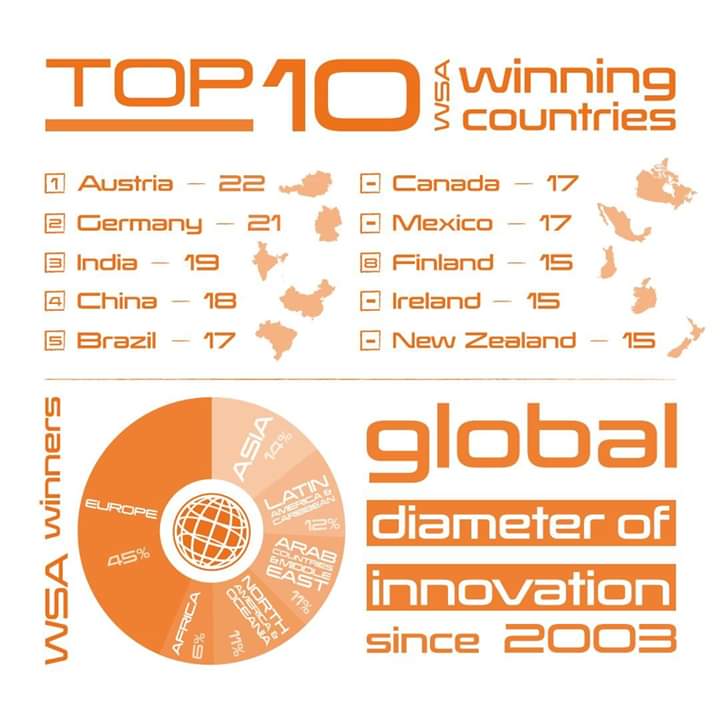 -Africa needing to improve the negligible 5% share of the diameter.
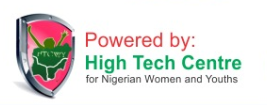 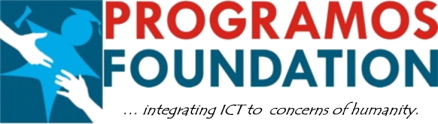 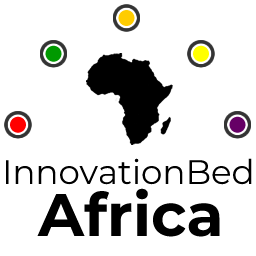 TECH-SCOUTING AND PROMOTION OF HIGH-VALUE INNOVATION
6
National STEM SUMMIT 2020 FINTECH & Poverty Eradication
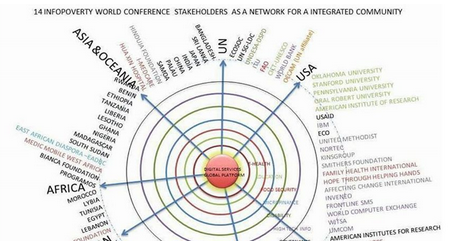 Are you RESPONDing?
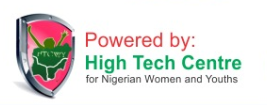 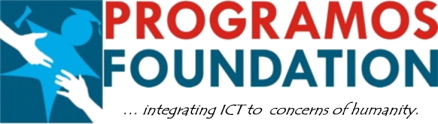 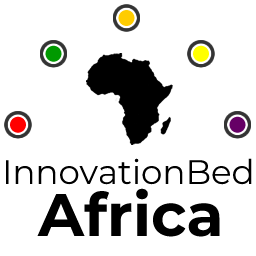 7
How are people responding /1… ?
Resources from the WSA Community
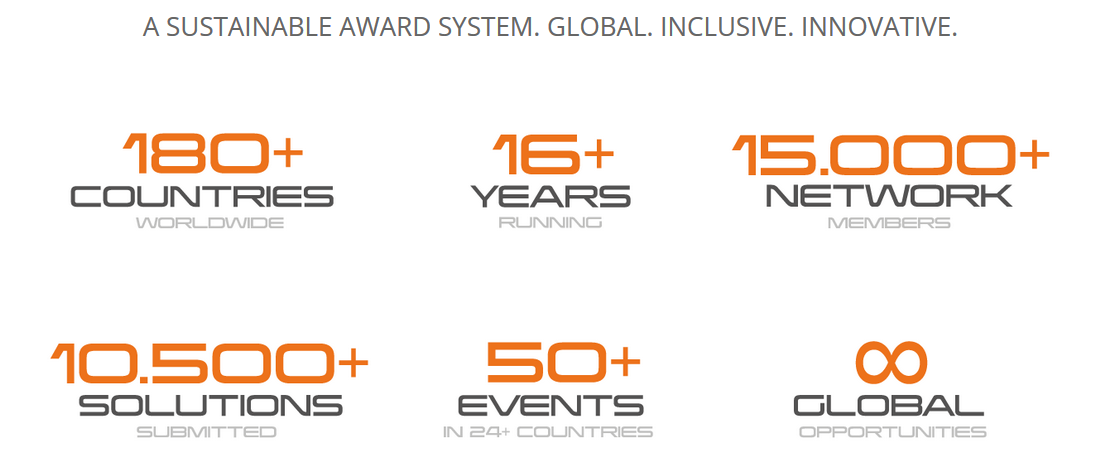 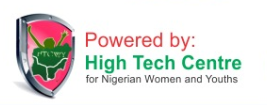 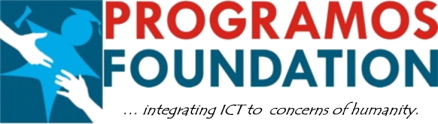 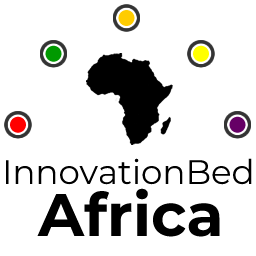 8
8
How are people responding /2… ?
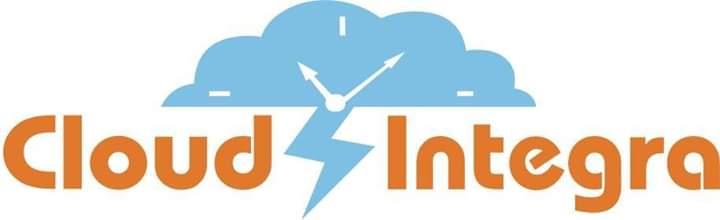 Resources from the WSA Community
FINTECH Intervention
How to engage and support communities in need in crisis times? 
By Osama India
RESOURCE DATABASES TO UNDERSTAND THE PANDEMIC
https://en.medshr.net/covid
STEM AS A KEY FACTOR TO INNOVATION
Opportunity in Chaos: Startups Evolving in Difficult Times 
https://www.youtube.com/watch?v=Pp2k1r2UVGY&feature=youtu.be
Proximity Solution that helps to track COVID-19
DIGITAL POLICY: THE POST PANDEMIC FABRIC FOR INNOVATION DEVELOPMENT IN AFRICA
https://www.youtube.com/watch?v=53byithmqH0&t=2436s
Corona virus assessment - AI-based medical assistant  
https://www.mediktor.com/en
Innovationbed.africa FESTIVAL to be catalogued after 29th June, 2020 Programme
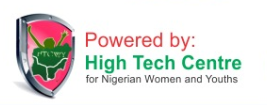 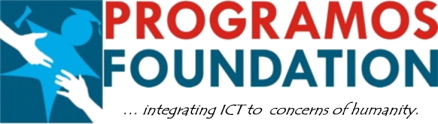 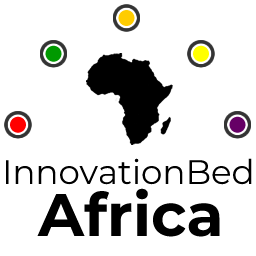 9
1st Entrepreneurs’ Digital Festival 2020
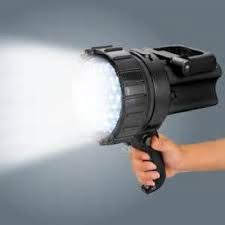 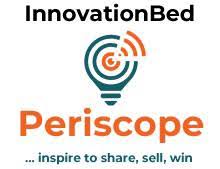 Amos Emmanuel mNCS, FIIM
President, Programos Foundation
2
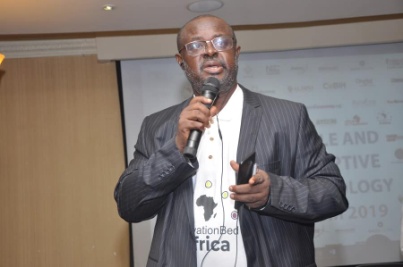 4
1
3
Celebration/Parting Shots
By Panelists/Special Guests
The BEAMING TOUCH
With the Special Guests
10-Country Panel
Convener’s Introduction
Who is HELPing?
- The Power and Place of the African Innovator
Presentations
Ralph Simon (Chairman)
-Kamran Elehian (Special Guest)
-Dominic Odunuga (Special Guest)
-Daniela Plewe (PhD) (Special Guest)
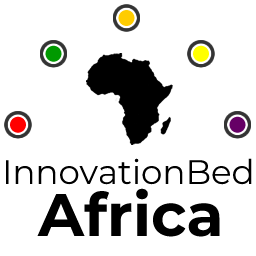 10
How are people responding /3… ?
Resources from the WSA Community
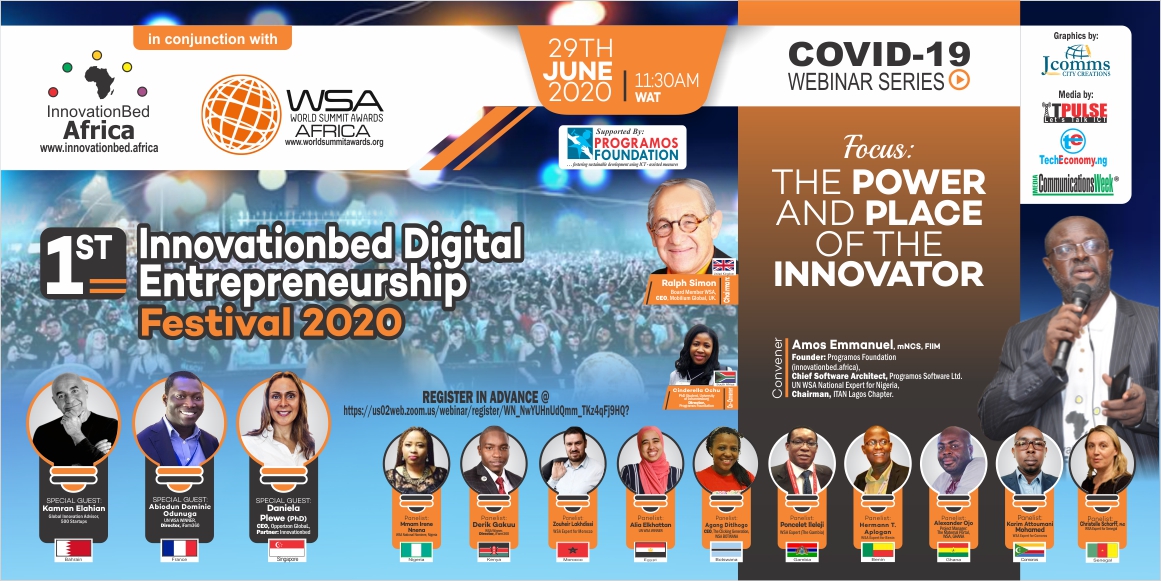 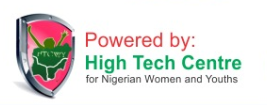 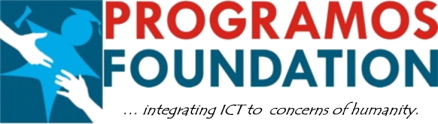 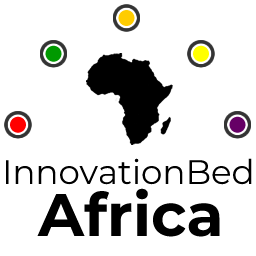 11
Recent Actions that we have influenced in a pandemic …
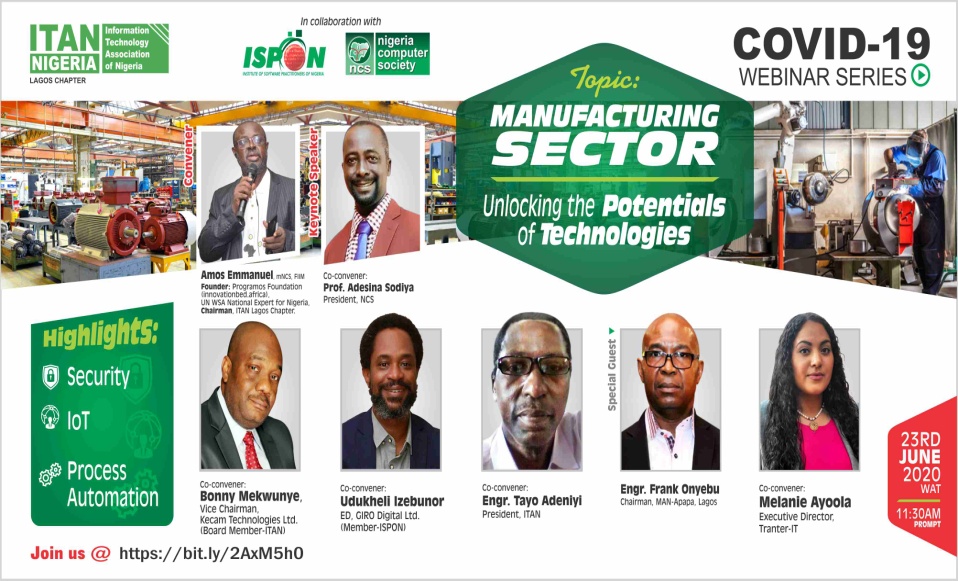 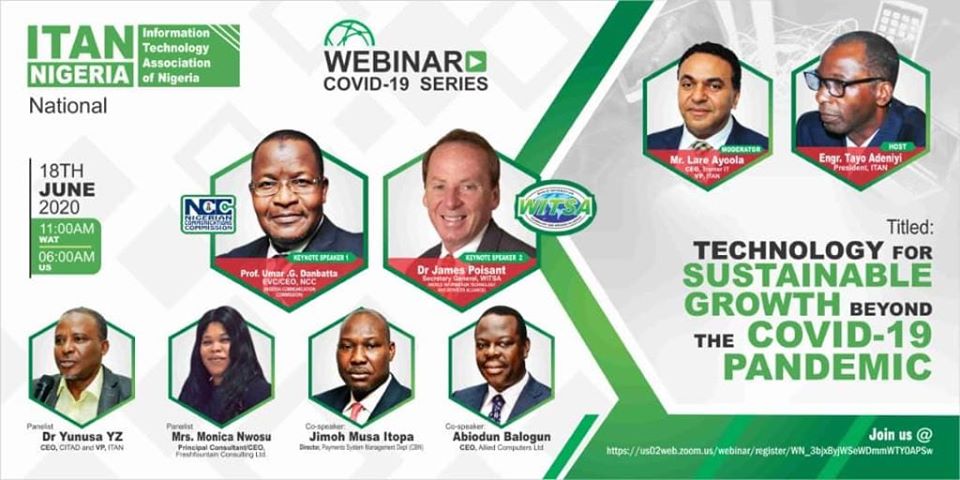 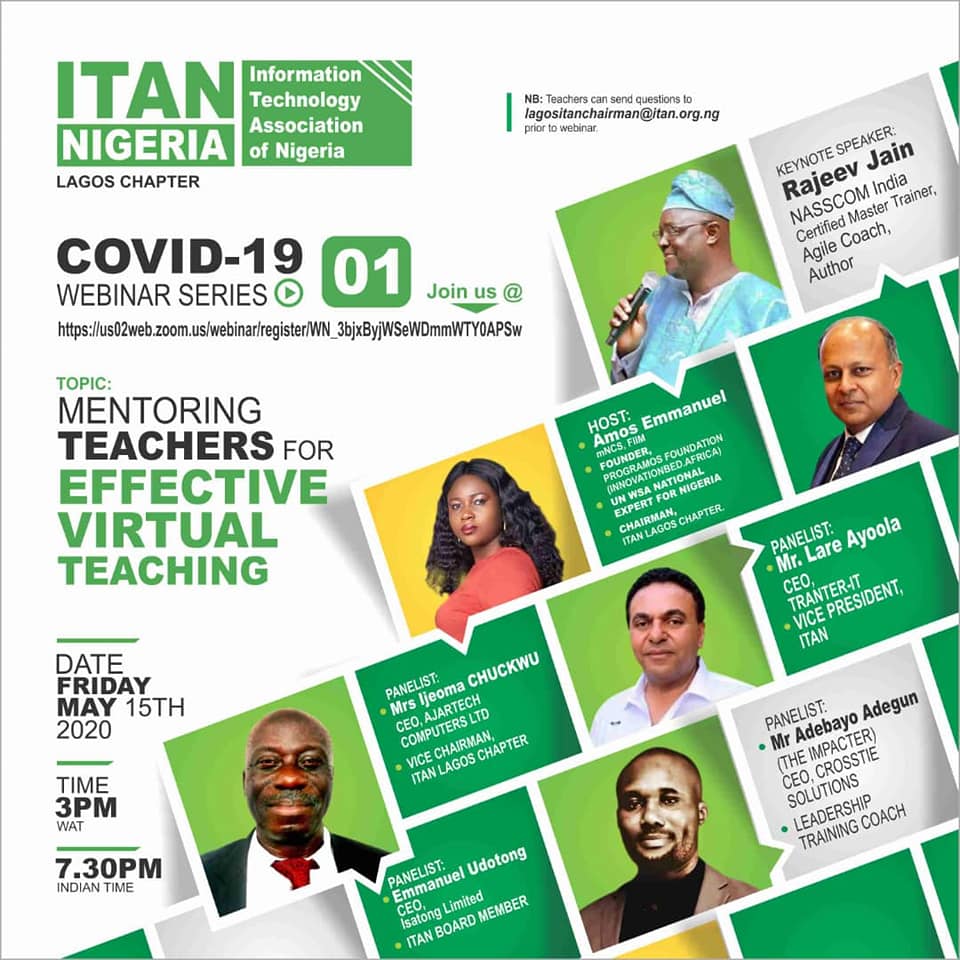 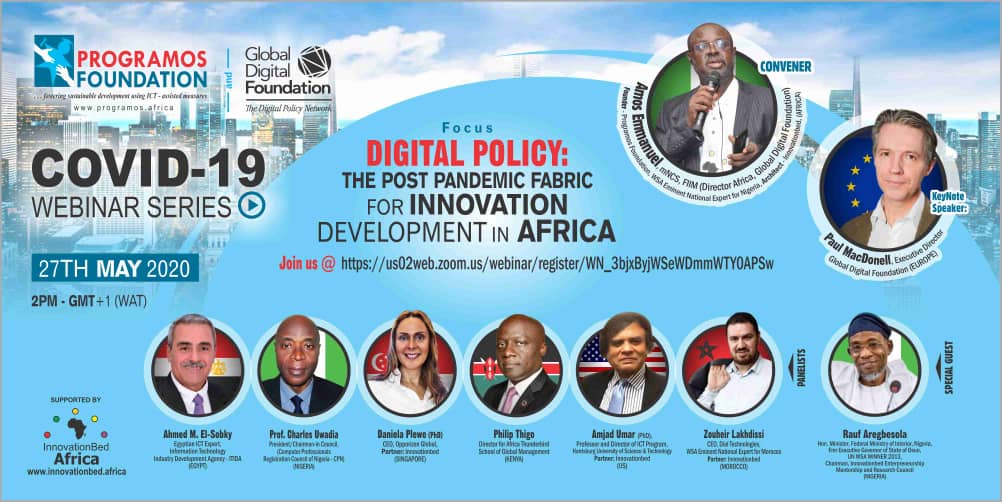 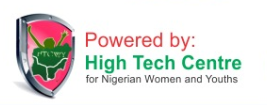 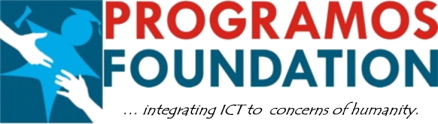 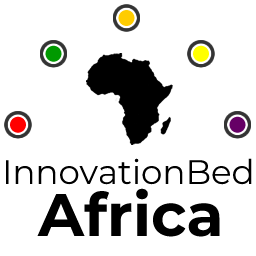 How do we earn our credibility … ?
12
This is both an International and local problem 

More remote work opportunities expanding

Craze for funding and generally a lot money – an innovator need be careful! The UNICORN, ZEBRA propagation were never there when Facebook and many early ventures had their break-throughs

- Imbibe ISO for management of your practice to avoid failure costs
-Self-Satisfaction is very important

- Customer satisfaction is key

- user loyalty to product is very important

- mutually aligned and favorable service agreements will take you far

- Customers with age of experience is a good reference – it worked for me!
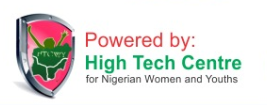 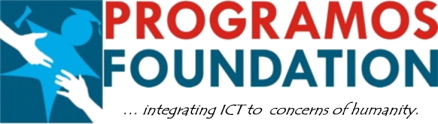 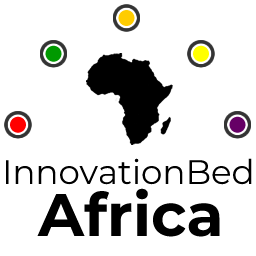 Prosperity from Innovation … ?
13
Self experience sharing …

Prosperity today enjoys digital blessings – in that scope
 and size in multiple rather than
 the old scope of single and running around the streets

Expand your horizons

Where is the Government In all of this? GOVERNMENTS in Africa 
who have the largest part of OUR demands will need a full day webinar to listen to innovators’ and things may not cause the desired change overnight!!!
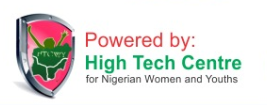 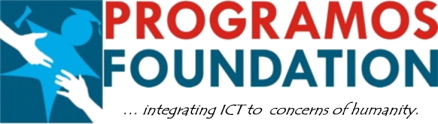 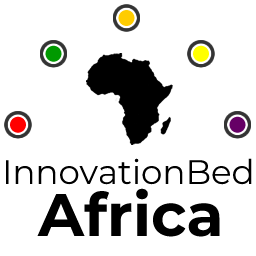 14
14
-THANK YOU-
If you are Nigerian and have an innovation 
of high impact for WSA global rating:

NIGERIA:Register your product today:
 https://db.icnm.net/Signup/WSA/2020/Nigeria/
To join our AFRICA ENTERPRENEURSHIP  FESTIVAL/Compendium
https://mailchi.mp/2132a7c536c3/1st-innovationbedafrica-entrepreneurs-digital-festival-2020?fbclid=IwAR3kdCBzod8QDSU2gDXCoNChkn3PkrND78qx7dyiMjVwe8Zu7NwuU7zN-bg
Emmanuel Amos
Director Africa,
Global Digital Foundation 
Founder, Programos Foundation and Architect (Innovationbed.Africa)
Architect/CEO Programos Software Limited
Member UN ICT4SIDS Strategic e-Planning Working Group
WSA GRAND JURY MEMBER
(Nigeria)
nigeria@innovationbed.africa
Programos.amos@gmail.com
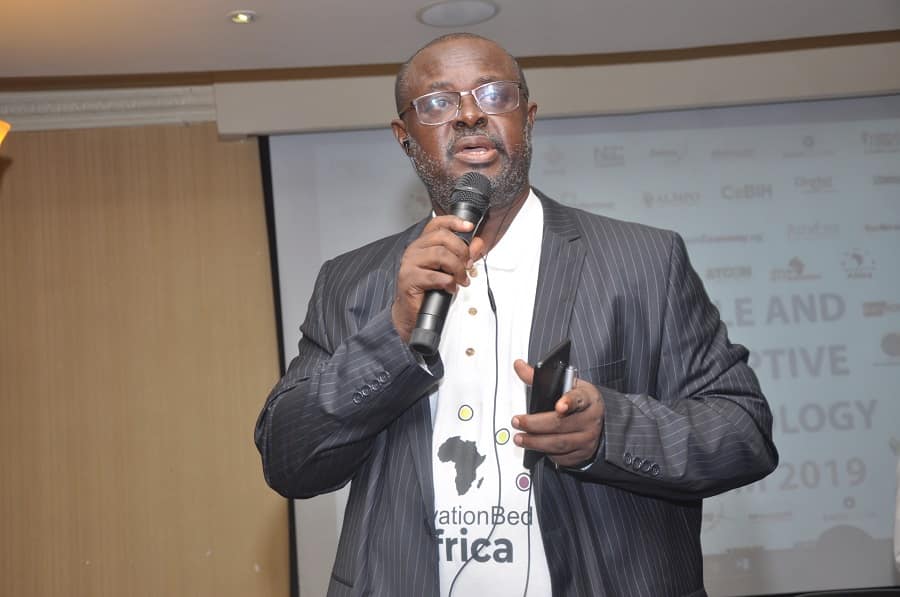 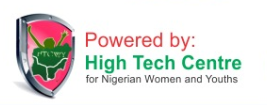 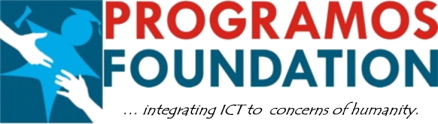